Івахненко Олексій Григорович
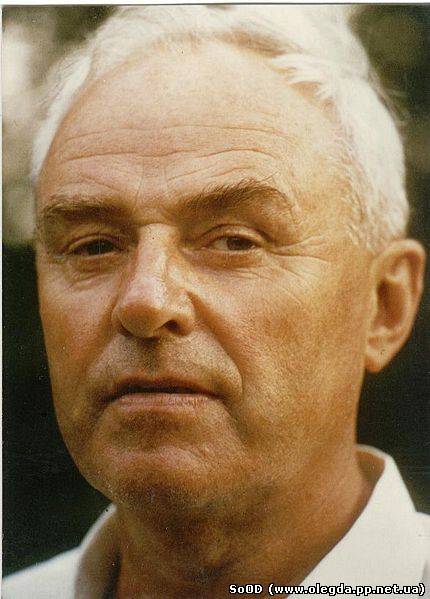 30.03.1913 – 16.10.2007
«Наука – це моє життя.
Це те, чим я дихаю, заради чого живу у білому світі.»
Розпочати перегляд
Автор: Кікоть Анна,  учениця Полтавської ЗШ №30
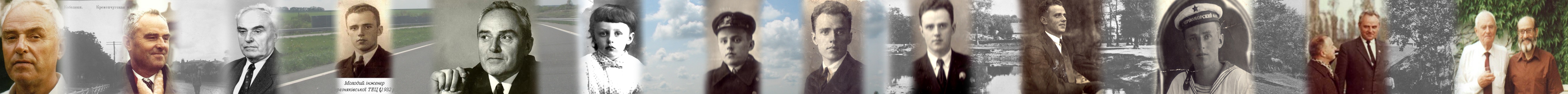 Короткі відомості про вченого
Біографія
Учні
Наукові праці
Родинне дерево
Відзнаки
Фотоархів
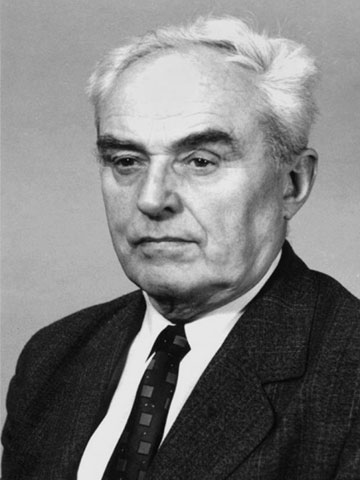 О.Г.Івахненко - видатний учений в галузі автоматичного керування, кібернетики та інформатики, наукові результати якого отримали світове визнання. Він опублікував близько 40 монографій і понад 400 наукових статей, багато з яких, і насамперед книги, перевидано англійською, німецькою, польською, болгарською, румунською і китайською мовами.   Значну кількість його статей опубліковано в періодичних наукових виданнях США, Англії, Німеччини та інших країн.
    O.Г.Івахненко розробив нові принципи і пристрої
автоматичного регулювання швидкості електродвигунів та розрахунку систем з магнітними підсилювачами. Загальновизнані його досягнення в теорії інваріантності та теорії комбінованих систем автоматичного керування, що працюють за принципом компенсації вимірюваних збурень.
Далі
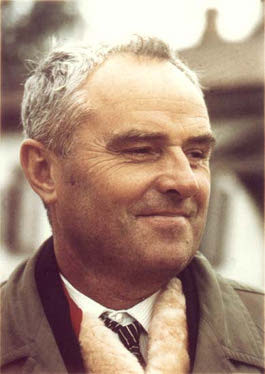 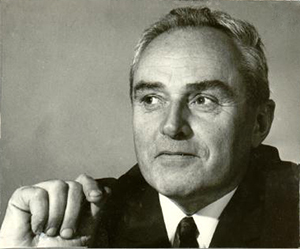 Назад
Зміст
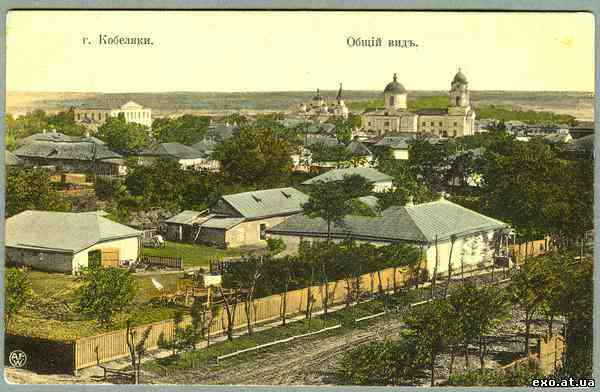 Народився Олексій Григорович у м.Кобеляки Полтавської губернії.
1913
Закінчив Київський енерготехнікум  і потім працював інженером на Уралі, на будівництві найбільшої в СРСР Березняківської ТЕЦ
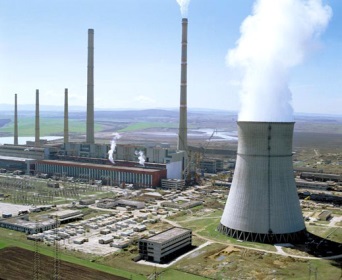 1932
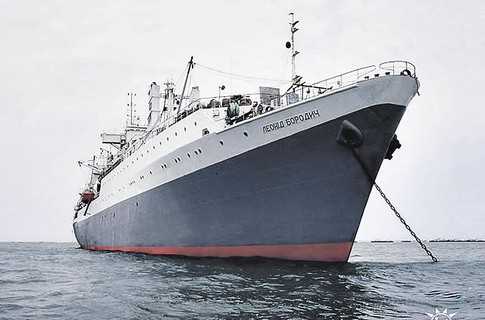 Навчався у Одеському морському інституті на капітана далекого плавання
1933
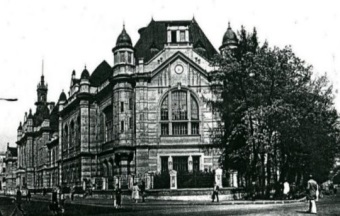 з 1934 по 1938
Навчався в Ленінградському електротехнічному інституті, опублікував свою першу наукову статтю про термоелементи.
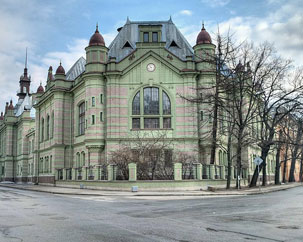 1943
Захистив кандидатську дисертацію.
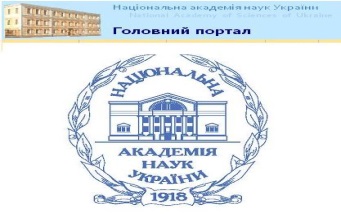 Працював старшим науковим співробітником спершу в Інституті будівельної механіки, потім — в Інституті енергетики АН УРСР
1944
Далі
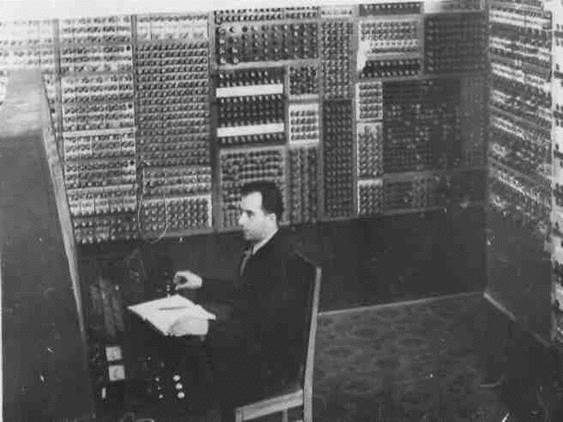 1945
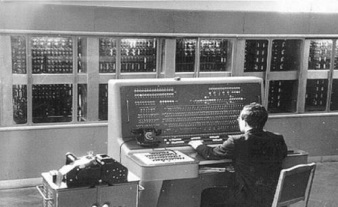 Старший науковий співробітник Інституту електротехніки АН УРСР.
З 1947
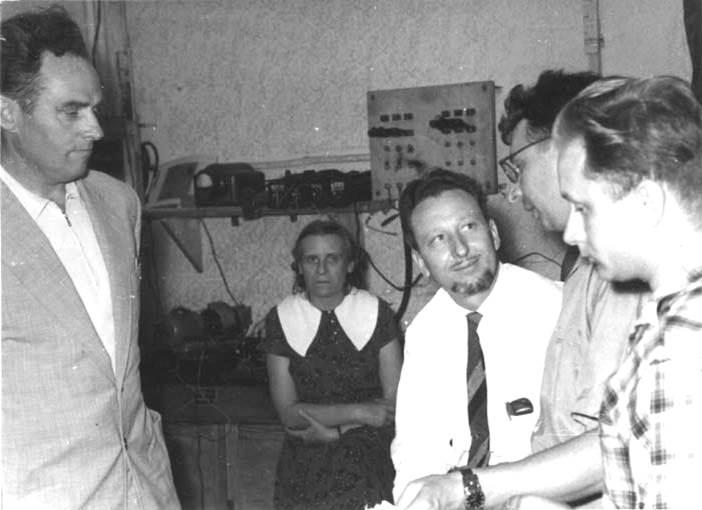 1954
Захистив докторську дисертацію.
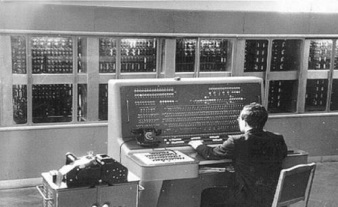 Отримав звання професора і став завідувати лабораторією Інституту електротехніки АН УРСР.
1956
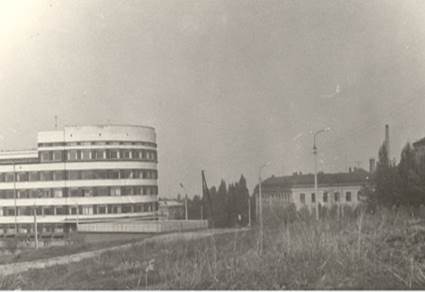 Перейшов разом зі своїми співробітниками до Інституту кібернетики АН УРСР.
1963
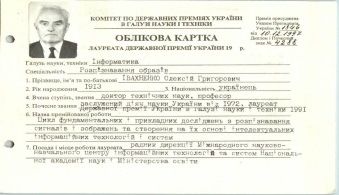 Радник дирекції одного з інститутів Кібернетичного центру НАН України
З 1997
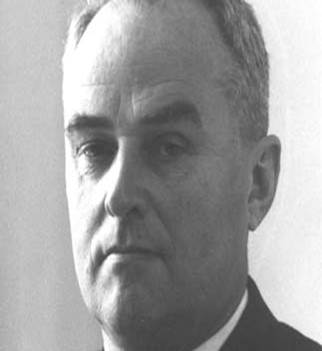 Назад
Зміст
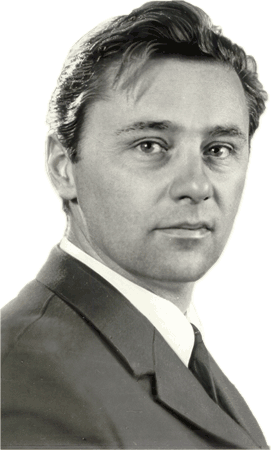 Учений у галузі автоматичного керування, засновник наукової школи з моделювання складних систем, організатор освіти, доктор технічних наук, професор, заслужений діяч науки і техніки України, лауреат Державної премії України в галузі науки і техніки.
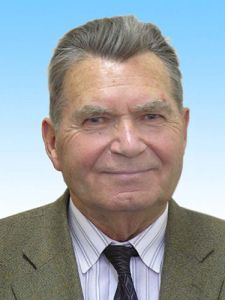 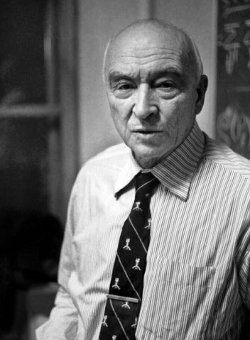 Учений у галузі автоматичного керування, засновник наукової школи з моделювання складних систем, організатор освіти, доктор технічних наук, професор, заслужений діяч науки і техніки України, лауреат Державної премії України в галузі науки і техніки.
Відомий учений у галузі теорії та практики систем управління, академік Національної академії наук України, заслужений діяч науки і техніки України, лауреат Державних премій УРСР і України в галузі науки і техніки. Директор Інституту космічих досліджень НАН и НКА України.
Костюк Всеволод Іванович
Іваненко Віктор Іванович
Всеволод Михайлович Кунцевич
Зміст
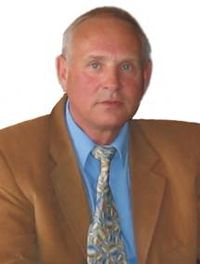 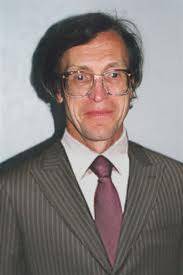 Український учений у галузі автоматичних систем управління. Доктор технічних наук, професор. Академік АН ВШ України з 1995 р.
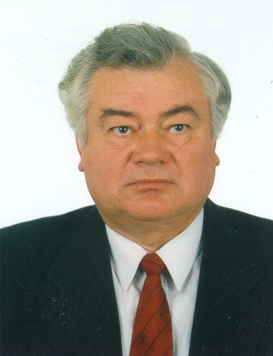 Заслужений діяч науки та техніки України, академік академії наук вищої школи України,Доктор технічних наук, професор, декан факультету інформатики та обчислювальної техніки.
Вчений у галузі інформатики, обчислювальної техніки, наукового приладобудування. Член-кореспондент Національної академії наук України(1990). Лауреат Державної премії України в галузі науки і техніки.
Зайченко Юрій Петрович
Грицик Володимир Володимирович
Павлов Олександр Анатолійович
Зміст
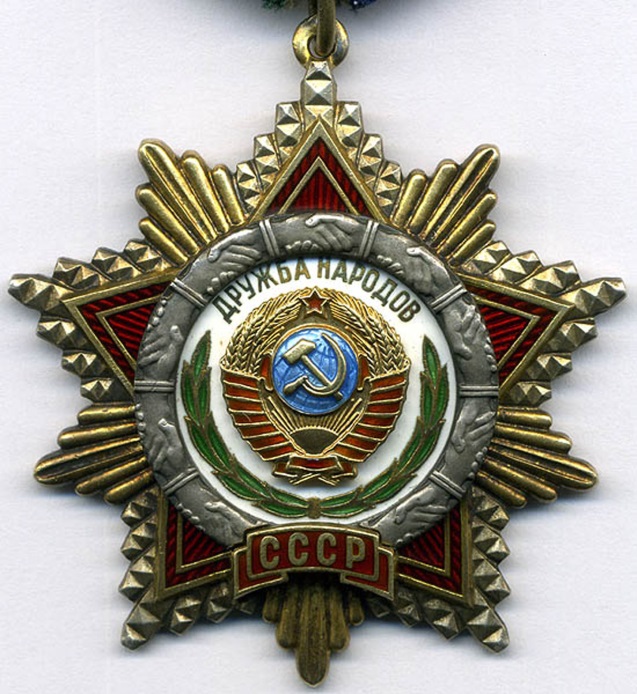 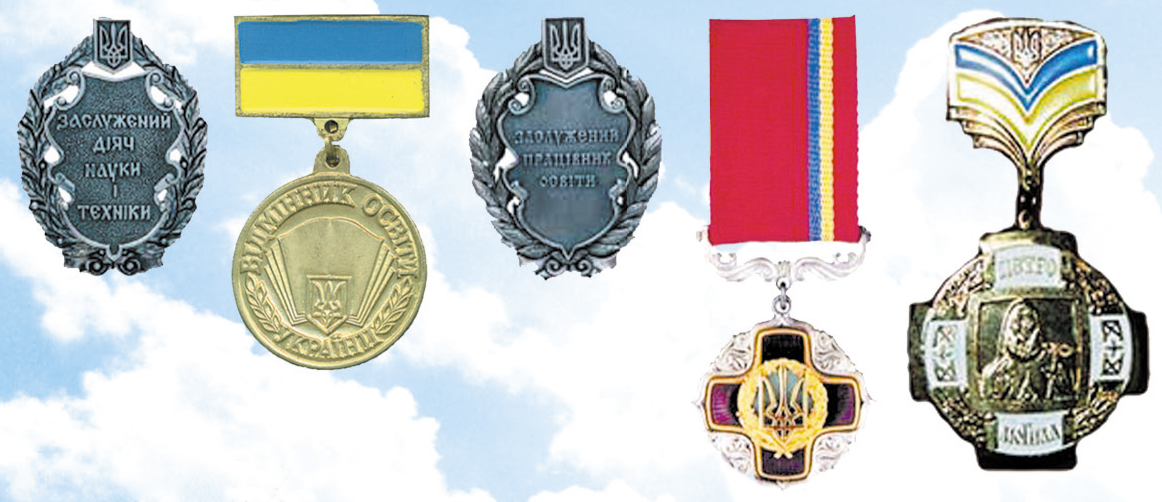 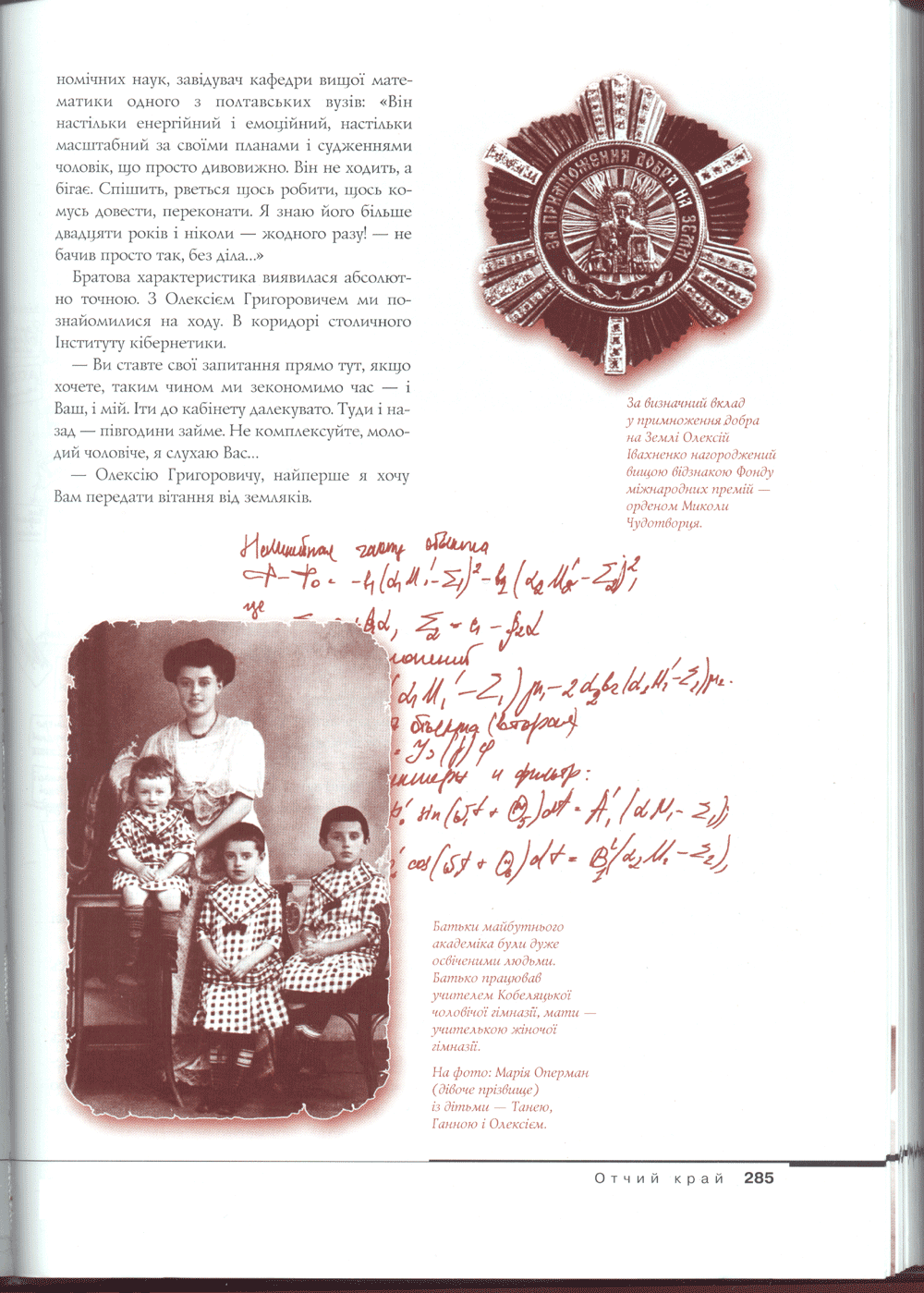 1972 р.
1972 р.
1988 р.
Нагороди та відзнаки
1969 р.
1953 р.
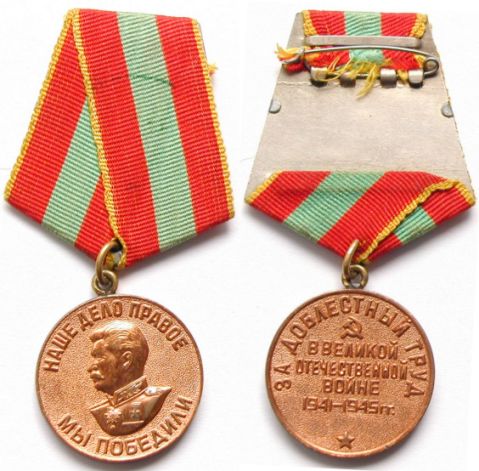 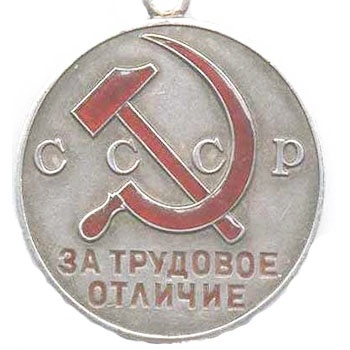 Зміст
А. Г. Ивахненко Автоматическое регулирование скорости асинхронных двигателей небольшой мощности. — К.: Изд. АН УССР, 1953. — 280 с.
А. Г. Ивахненко Элекроавтоматика. Ч. 1: Обратные методы исследования комбинированных систем автоматического регулирования. — К.: Гостехиздат УССР, 1954.
А. Г. Ивахненко Электроавтоматика. Ч. 2: Элементы теории электрических систем регулирования. — К.: Гостехиздат УССР, 1954.
А. Г. Ивахненко Электроавтоматика. — К.: Гостехиздат УССР, 1957.
А.Г. Ивахненко. Самонастраивающиеся системы автоматического регулирования. — К.: Гостехиздат УССР, 1957.
А. Г. Ивахненко, Н. В. Петина Стабилизаторы напряжения с комбинированным управлением. — К.: Изд. АН УССР, 1958.
А. Г. Ивахненко Техническая кибернетика. — К.: Гостехиздат УССР, 1959.
A. G. Ivakhnenko Engineering cybernetics. — Washington US Joint publications research service, 1961.
А. Г. Ивахненко Техническая кибернетика (2-е издание). — К.: Гостехиздат УССР, 1962.
А. Г. Ивахненко Техническая кибернетика. — София: «Техника», 1962.
A. G. Ivachnenko Cybernetyka techniczna. — Warszawa: Wydawnictwo Naukowe, 1962.
A. G. Ivachnenko Technische kybernetik. — Berlin VEB Verlag Technik, 1962.
А. Г. Ивахненко Кибернетические системы автоматического управления, способные к обучению. — К.: КДНТП, 1962.
О. Г. Івахненко Кібернетичні системи з комбінованим керуванням. — К.: Держ. вид. техн. літератури УССР, 1963.
А. Г. Ивахненко Самообучающиеся системы с положительными обратными связями. Справочное пособие. — К.: Из-во АН УССР, 1963.
A. G. Ivachnenko Cibernetica technica. — Bucure?ti: Editura Technica, 1964.
А. Г. Ивахненко, В. Г. Лапа Кибернетические предсказывающие устройства. — К.: «Наук. думка», 1965.
А. Г. Ивахненко Кибернетические системы с комбинированным управлением. — К.: «Техніка», 1966.
Ивахненко А.Г., Грубов В.И., Мандровский-Соколов Б.Ю. Промышленная кибернетика. — Киев: «Наук. думка», 1966.
Ivakhnenko A.G. Cybernetic predicting devices. — Perdue Univ. Lafayette, Ind. School of Elect. Eng., 1966.
A. G. Ivachnenko, W. G. Lapa Algorytmy i urzadzenia realizujace predykcje. — Warszawa: Wydawnictwo Naukowo-Techniczne, 1967.
A. G. Ivakhnenko, V. G. Lapa Cybernetics and forecasting techniques. — New York: Elsevir Publishing Company, Inc., 1967.
A. G. Ivachnenko, V. G. Lapa Die kybernetische Vorhersagungs­anlagen. — Berlin: VEB Verlag Technik, 1967.
О. Г. Івахненко, Ю. П. Зайченко Машини починають мислити. — К.: Тов. «Знання» УРСР, 1967.
А. Г. Ивахненко Самообучающиеся системы распознавания и автоматического управления. — К.: «Техніка», 1969.
Самонастраивающиеся системы. Справочник / Под ред. П.И. Чинаева. — К.: «Наук. думка», 1969.
О. Г. Івахненко, В. Г. Лапа Передбачення випадкових процесів. — К.: «Наук. думка», 1969.
А. Г. Ивахненко Системы эвристической самоорганизации в технической кибернетике. — К.: «Техніка», 1971.
А. Г. Ивахненко, В. Г. Лапа Предсказание случайных процессов. — К.: «Наук. думка», 1971.
Перцептрон — система распознавания образов / Под ред. А.Г. Ивахненко. — К.: «Наук. думка», 1975.
А. Г. Ивахненко Долгосрочное прогнозирование и управление сложными системами. — К.: «Техніка», 1975.
А. Г. Ивахненко, Ю. П. Зайченко, В. Д. Димитров Принятие решений на основе самоорганизации. — М.: «Сов. радио», 1976.
Справочник по типовым программам моделирования / Под ред. Ивахненко А.Г. — К.: «Техніка», 1980.
А. Г. Ивахненко Индуктивный метод самоорганизации моделей сложных систем. — К.: «Наук. думка», 1982.
А. Г. Ивахненко, Ю. П. Пека, Н. П. Востров Комбинированный метод моделирования водных и нефтяных полей. — К.: «Наук. думка», 1984.
A. G. Ivachnenko, J. A. Muller Selbstorganisation von vorhersage­modellen. — Berlin: Veb Verlag Technik, 1984.
Self-organizing methods in modeling: GMDH type algorithms / Ed. S.J.Farlow. — New York, Basel: Marcel Decker Inc., 1984. — 350 с.
А. Г. Ивахненко, Й. А. Мюллер Самоорганизация прогнозирующих моделей. — К.: «Техніка», 1985.
А. Г. Ивахненко, В. С. Степашко Помехоустойчивость моделирования. — К.: «Наук. думка», 1985.
А. Г. Ивахненко, О. М. Дукарский, В. Я. Браверманн Модели и методы управления энергетическим строительством. — К.: «Будівельник», 1985.
Назад
Зміст
Яков Ваценко
Іван Медянов
(?)Ваценко
прапрабабка
прапрадід
прапрадід
Олександра Ваценко
Олександр Медянов
прабабка
прадід
Анна Медянова
бабка
Іван Оперман
дід
Далі
Марія Оперман
Григорій Івахненко
мати
батько
Анна Івахненко
Тетяна Івахненко
ОлексійІвахненко
сестра
сестра
Людмила Переломова
Гертруда Полькіт
Ворзеліна Івановська
1-а дружина
3-я дружина
2-а дружина
Далі
Дмитро
Катерина
донька
син
Григорій
Наталія
Людмила Переломова
Гертруда Полькіт
донька
син
Ворзеліна Івановська
1-а дружина
3-а дружина
Марія
2-а дружина
донька
Назад
Зміст
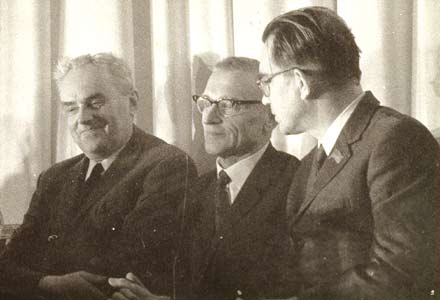 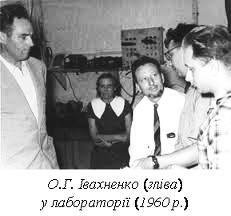 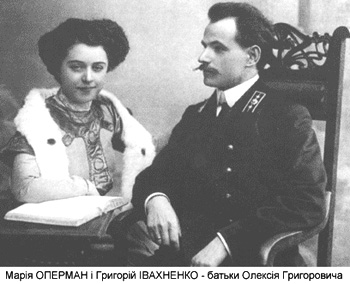 О. Г. Івахненко в лабораторії (зліва, 1960 р.)
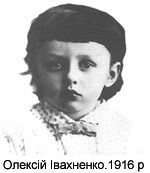 Марія Оперман і Григорій Івахненко – батьки Олексія Григоровича
Академiки Олексiй Григорович Iвахненко, Микола Михайлович Амосов, Вiктор Михайлович Глушков. 70-i роки ХХ столiття
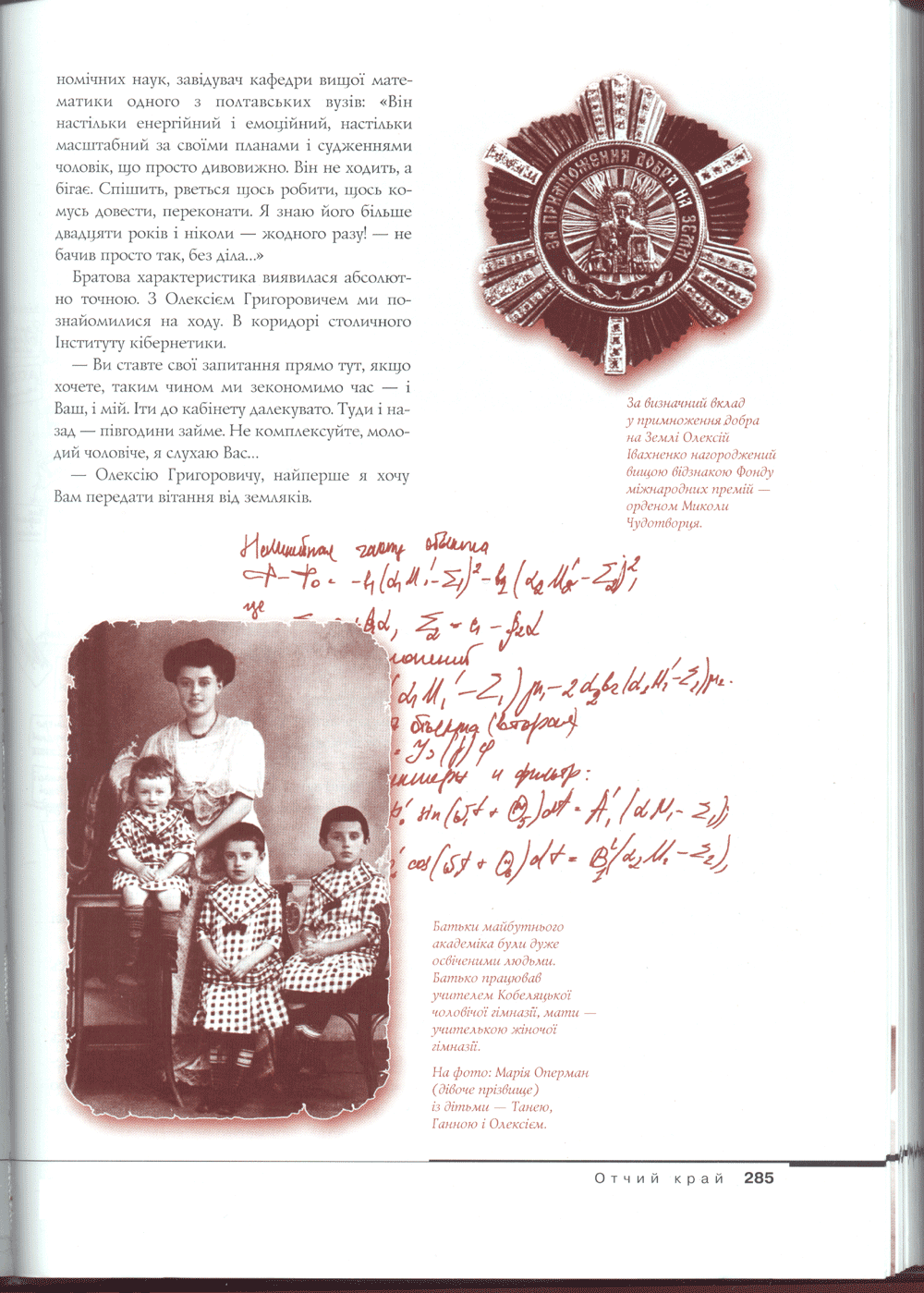 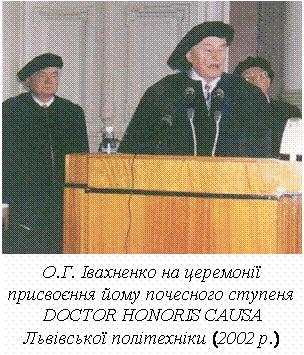 1916 р.
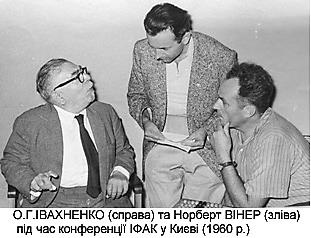 О. Г. Івахненко на церемонії присвоєння йому почесного ступеня DOCTOR HONORIS CAUSA  Львівської політехніки (2002 р.)
Марія Оперман з дітьми:
Танею, Ганною і Олексієм
О.Г. Івахненко (справа) та Норберт   Вінер під час конференції ІФАК
Далі
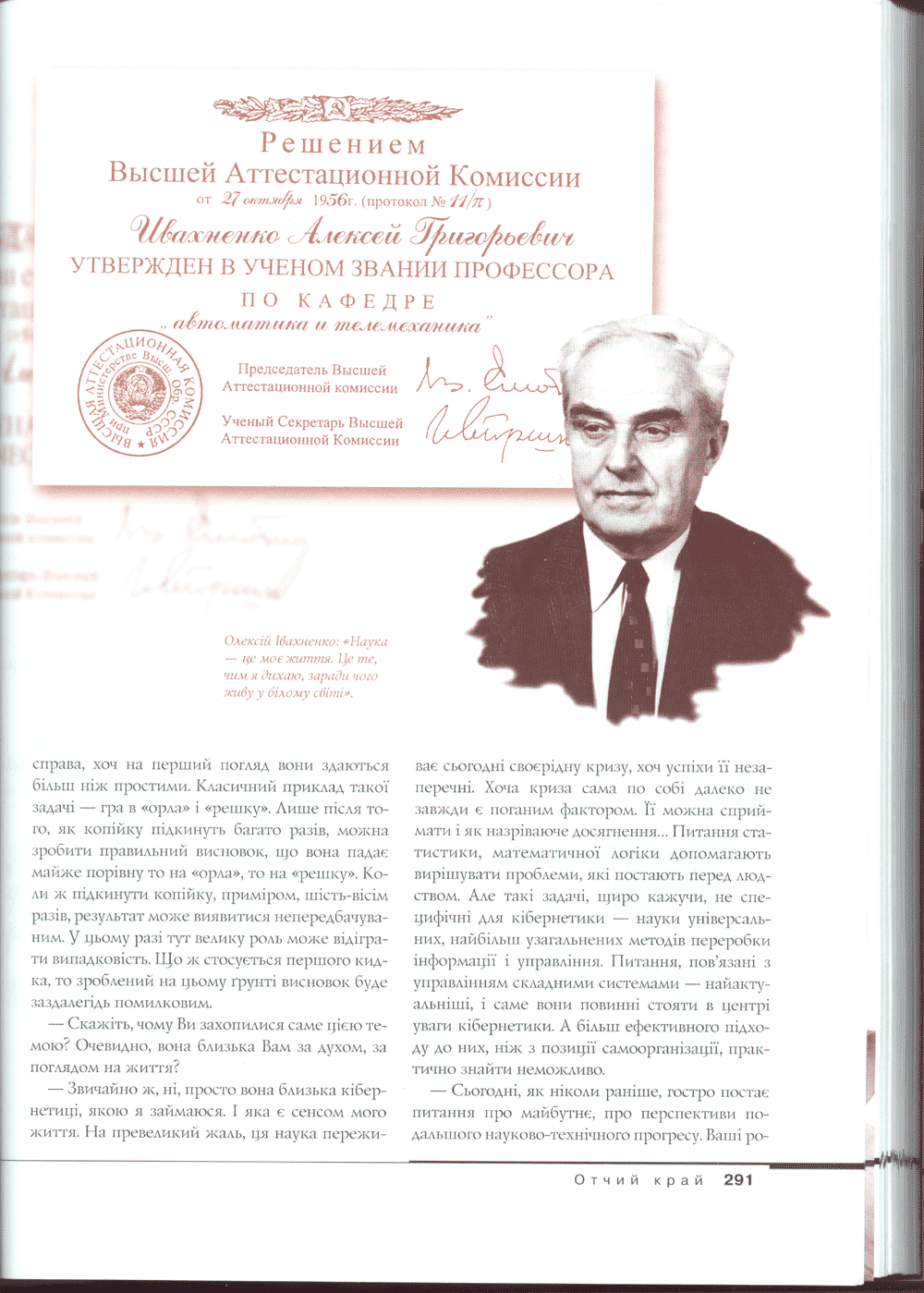 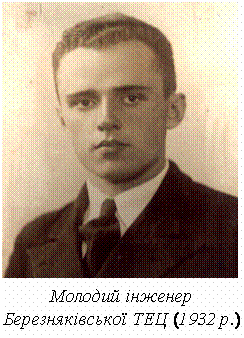 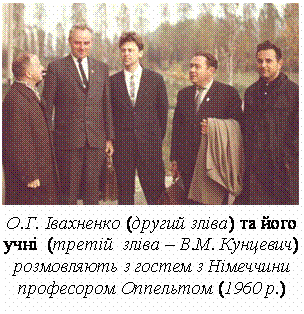 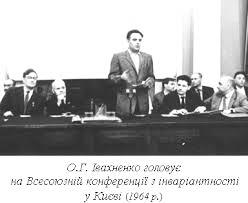 1932 р.- інженер Березняківської ТЕЦ
Затвердження звання професора О.Г. Івахненка
1960 р.
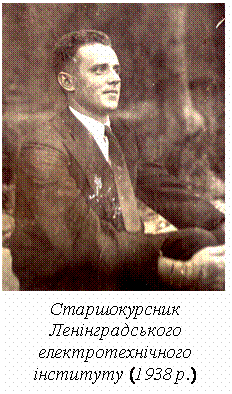 Всесоюзна конференція з інваріантності (Київ, 1964)
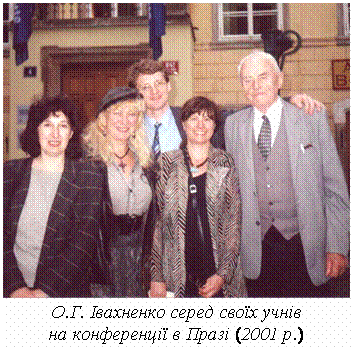 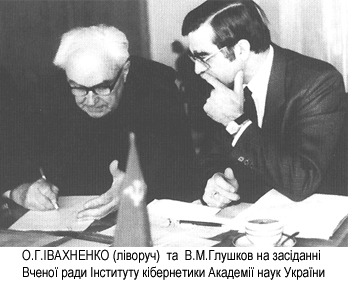 О.Г. Івахненко серед своїх учнів на конференції в Празі (2001 р.)
О. Г. Івахненко та В.М.Глушков на засіданні Вченої ради Інституту кібернетики АН України
Назад
Зміст
1938 р.
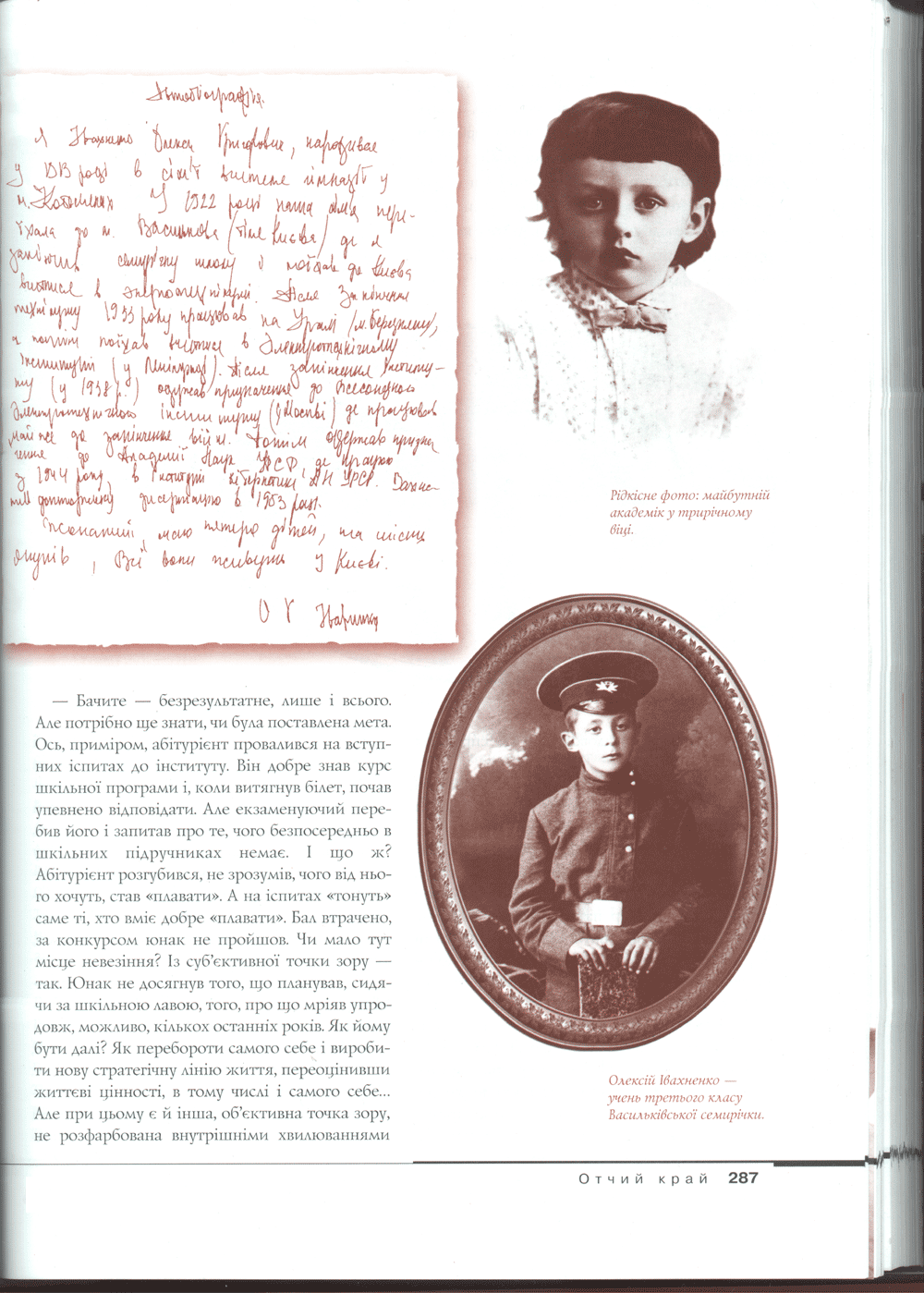 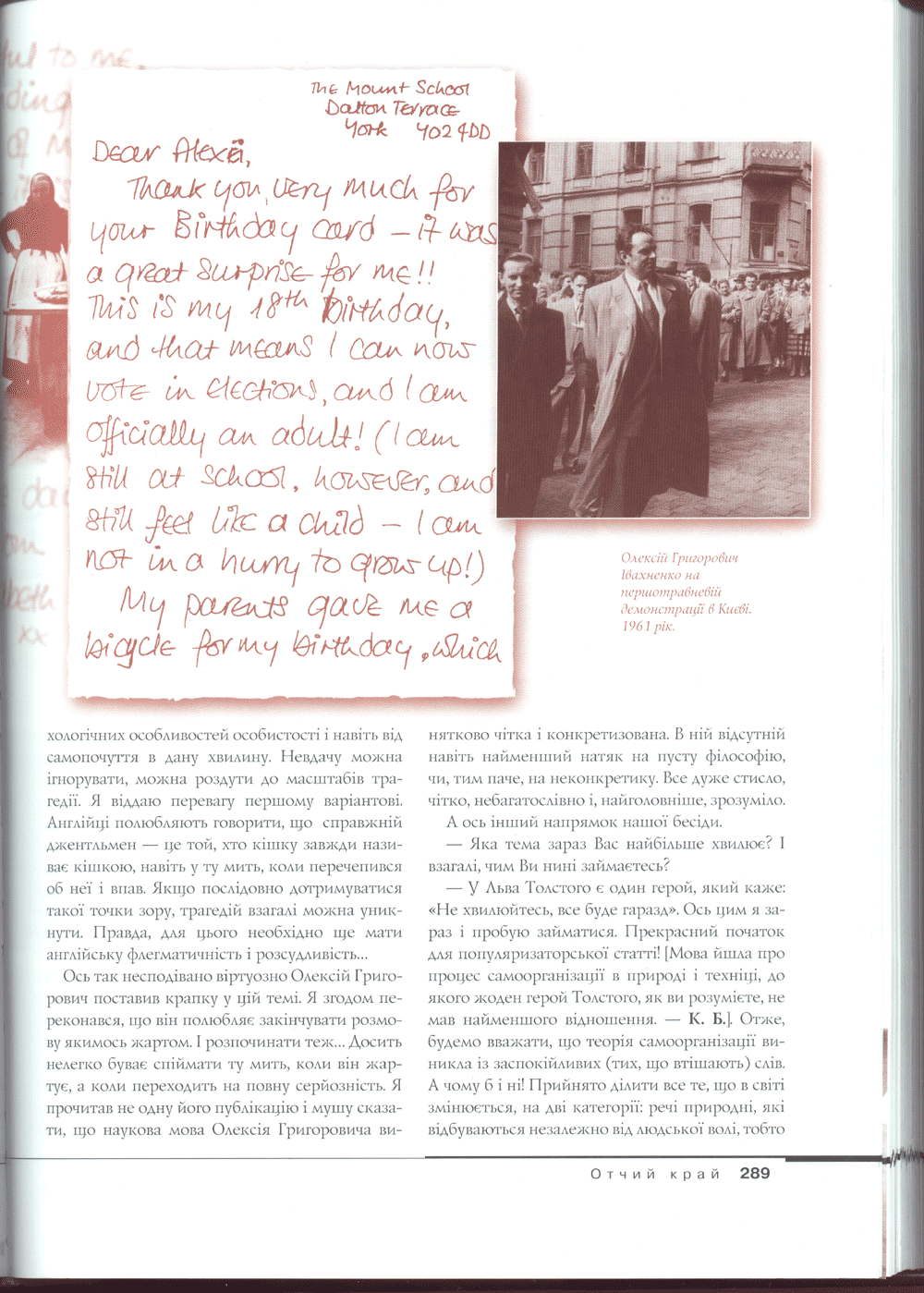 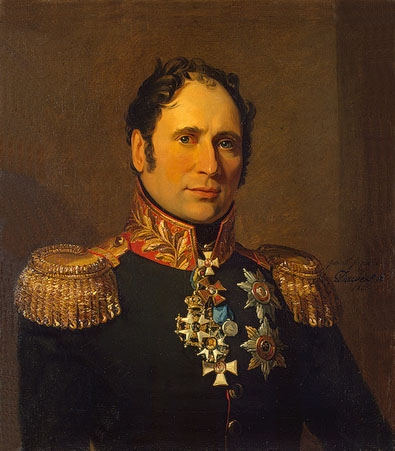 Прапрадідом Олексія Григоровича був Карл Опперман – граф, інженер-генерал.
Початок автобіографії, написаний рукою О.Г. Івахненка.
Лист до О.Г Івахненка від друга з Нью-Йорка
Зміст
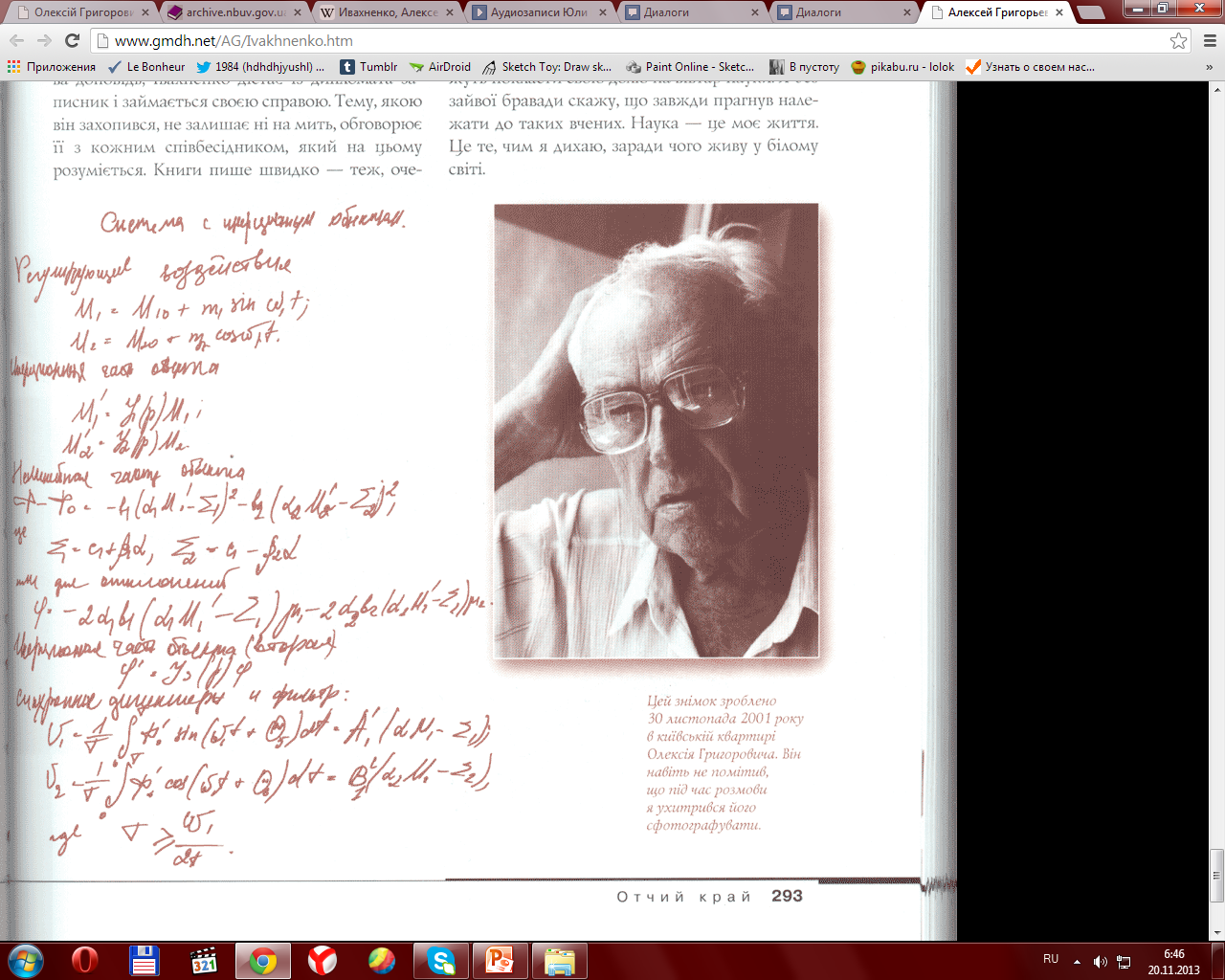 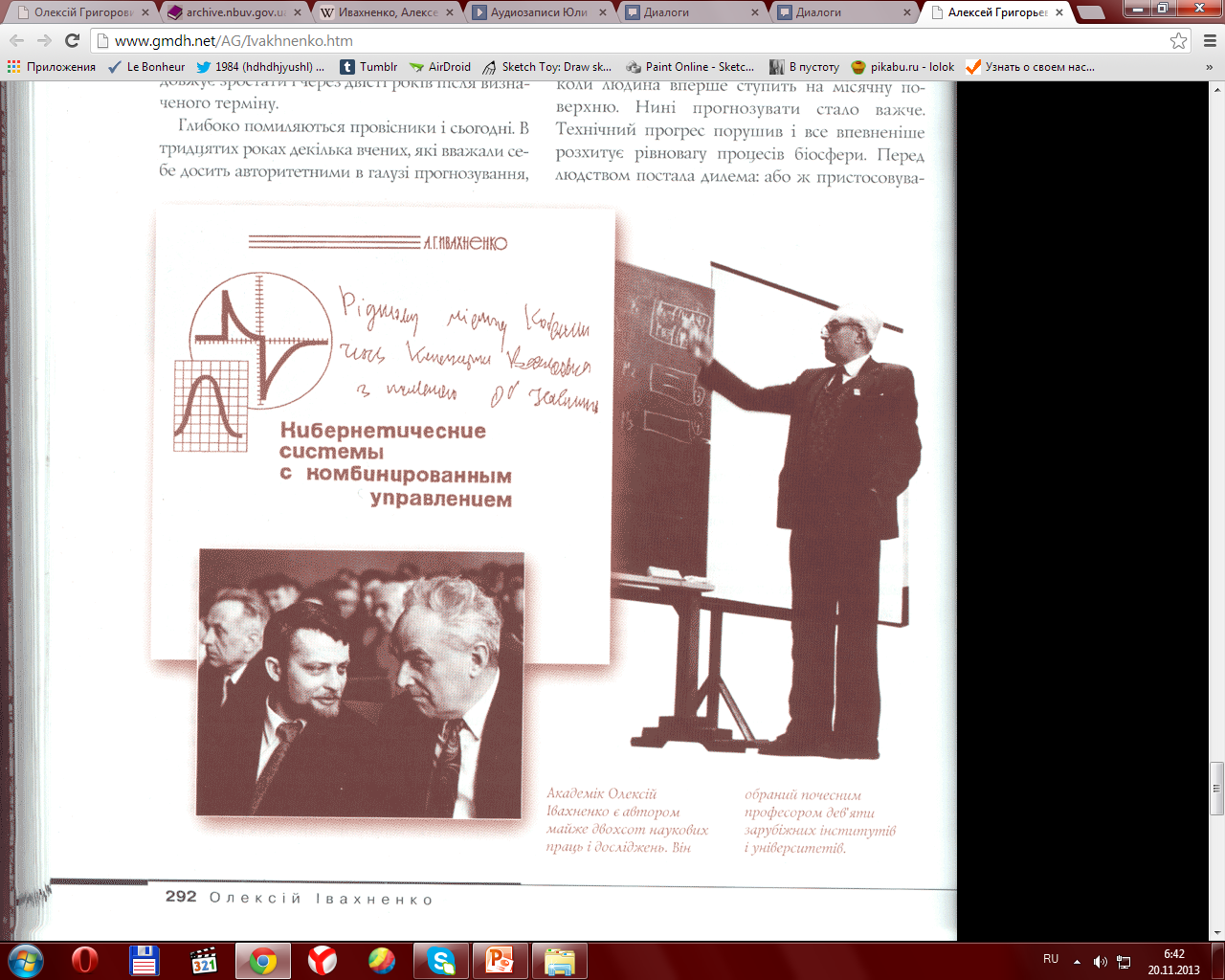 Розрахунки Олексія Григоровича та його фотографія, датована 2001 р.
Одна з наукових праць, подарована «Рідному місту Кобеляки»
Джерела
Wikipedia
http://archive.nbuv.gov.ua/
http://www.gmdh.net/
http://kpi.ua/ivakhnenko
http://www1.nas.gov.ua/members/alphabeth/Pages/i.aspx
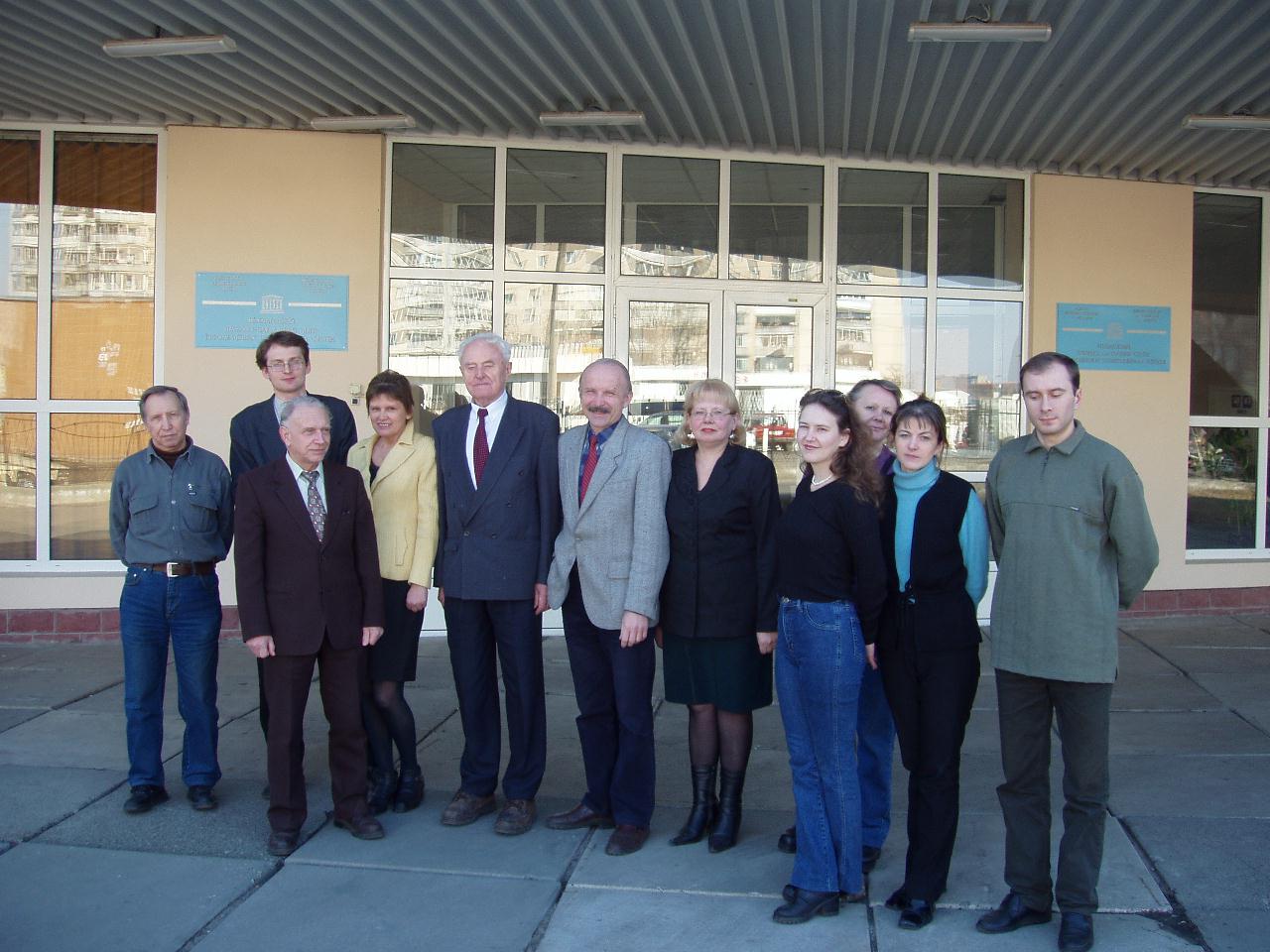 Зміст